Form Approved
Office of Management and Budget  No. xxxx-xxxx
Expires xx-xx-xxxx
U.S. Department of Labor
Office of Labor-Management Standards FORM LM-2 LONG FORM LABOR ORGANIZATION ANNUAL REPORT
Washington, DC 20210
MUST BE USED BY LABOR ORGANIZATIONS WITH $8,000,000 OR MORE IN  TOTAL ANNUAL RECEIPTS AND SUCH LABOR ORGANIZATIONS IN TRUSTEESHIP
This report is mandatory under P.L. 86-257, as amended. Failure to comply may result in criminal prosecution, fines, or civil penalties as provided by 29 U.S.C. 439 or 440.
75. ADDITIONAL INFORMATION (Text entered will appear on last page of form. To enter comments, press the “General Additional Information” button.)
Each of the undersigned, duly authorized officers of the above labor organization, declares, under penalty of perjury and other applicable penalties of law, that all of the information submitted in this report (including the  information contained in any accompanying documents) has been examined by the signatory and is, to the best of the undersigned's knowledge and belief, true, correct, and complete. (See Section VI on penalties in the  instructions.)
76. SIGNED: 	_ PRESIDENT
(If other title,
77. SIGNED: 	TREASURER
(If other title,
Page 01 of 38
Form LM-2 (2020)
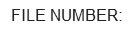 Yes           No
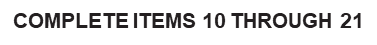 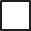 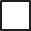 Yes           No
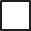 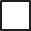 Yes           No
Yes           No
Yes           No
Yes           No
Yes           No
Yes           No
Yes           No
Yes           No
Yes           No
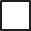 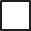 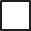 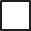 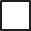 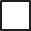 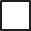 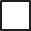 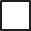 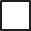 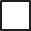 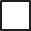 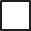 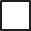 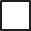 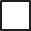 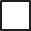 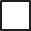 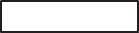 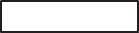 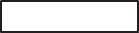 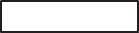 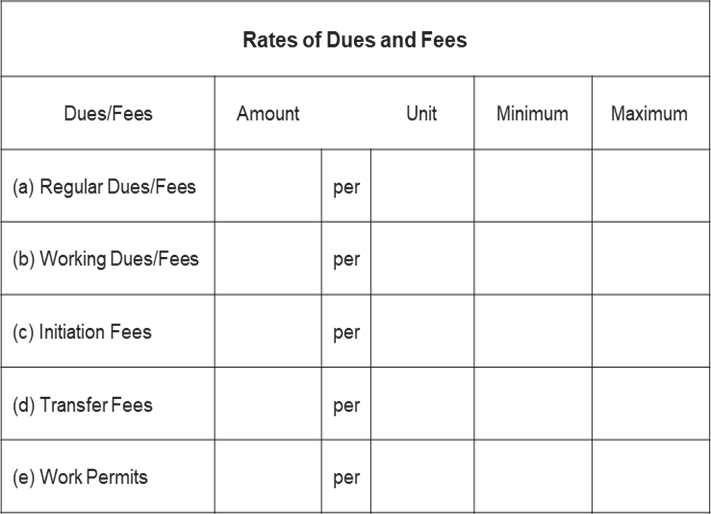 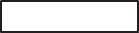 Page 02 of 38
If the answer to any of the above questions is “Yes,” provide details in Item 75 (Additional Information) as explained in the instructions for each item.
STATEMENT A – ASSETS AND LIABLITIES
Complete Schedules 1 Through 33 Before Completing Statement A
FILE NUMBER:
ASSETS
LIABILITIES
Page 03 of 38
Form LM-2 (2020)
STATEMENT B – RECEIPTS AND DISBURSEMENTS
Complete Schedules 1 Through 33 Before Completing Statement B
FILE NUMBER:
Form LM-2 (2020)
Page 04 of 38
SCHEDULE 1 – ACCOUNTS RECEIVABLE AGING SCHEDULE
FILE NUMBER:
Page 05 of 38
Form LM-2 (2020)
SCHEDULE 2 – LOANS RECEIVABLE
FILE NUMBER:
Page 06 of 38
Form LM-2 (2020)
SCHEDULE 3 – SALE OF INVESTMENTS
FILE NUMBER:
Form LM-2 (2020)
Page 07 of 38
SCHEDULE 4 – SALE OF FIXED ASSETS
FILE NUMBER:
Form LM-2 (2020)
Page 08 of 38
SCHEDULE 5 – PURCHASE OF INVESTMENTS
FILE NUMBER:
Form LM-2 (2020)
Page 09 of 38
SCHEDULE 6 – PURCHASE OF FIXED ASSETS
FILE NUMBER:
Form LM-2 (2020)
Page 10 of 38
SCHEDULE 7 – INVESTMENTS
FILE NUMBER:
Form LM-2 (2020)
Page 11 of  38
SCHEDULE 8 – FIXED ASSETS
FILE NUMBER:
Form LM-2 (2020)
Page 12 of 38
SCHEDULE 9 – OTHER ASSETS
FILE NUMBER:
Page 13 of 38
Form LM-2 (2020)
SCHEDULE 10 – ACCOUNTS PAYABLE AGING SCHEDULE
FILE NUMBER:
Page 14 of 38
Form LM-2 (2020)
SCHEDULE 11 – LOANS PAYABLE
FILE NUMBER:
Form LM-2 (2020)
Page 15 of 38
SCHEDULE 12 – OTHER LIABILITIES
FILE NUMBER:
Form LM-2 (2020)
Page 16 of 38
SCHEDULE 13 – ALL OFFICERS AND DISBURSEMENTS TO OFFICERS
FILE NUMBER:
Form LM-2 (2020)
Page 17 of 38
SCHEDULE 14 – DISBURSEMENTS TO EMPLOYEES
FILE NUMBER:
Form LM-2 (2020)
Page 18 of 38
SCHEDULE 15 – MEMBERSHIP STATUS
FILE NUMBER:
Form LM-2 (2020)
Page 19 of 38
DETAILED SUMMARY PAGE – SCHEDULES 16 THROUGH 23
FILE NUMBER:
Complete Itemization Pages BEFORE the Detailed Summary Page
Page 20 of 38
Form LM-2 (2020)
SCHEDULE 16 – DUES AND AGENCY FEES
Complete Itemization Pages BEFORE the Detailed Summary Page
FILE NUMBER:
Page 21 of 38
Form LM-2 (2020)
SCHEDULE 17 – PER CAPITA TAX
Complete Itemization Pages BEFORE the Detailed Summary Page
FILE NUMBER:
Page 22 of 38
Form LM-2 (2020)
SCHEDULE 18 – FEES, FINES, ASSESSMENTS, WORK PERMITS
Complete Itemization Pages BEFORE the Detailed Summary Page
FILE NUMBER:
Page 23 of 38
Form LM-2 (2020)
SCHEDULE 19 – SALE OF SUPPLIES
Complete Itemization Pages BEFORE the Detailed Summary Page
FILE NUMBER:
Page 24 of 38
Form LM-2 (2020)
SCHEDULE 20 – RENTS
Complete Itemization Pages BEFORE the Detailed Summary Page
FILE NUMBER:
Page 25 of 38
Form LM-2 (2020)
SCHEDULE 21 – ON BEHALF OF AFFILIATES FOR TRANSMITTAL TO THEM
Complete Itemization Pages BEFORE the Detailed Summary Page
FILE NUMBER:
Page 26 of 38
Form LM-2 (2020)
SCHEDULE 22 – FROM MEMBERS FOR DISBURSEMENTS ON THEIR BEHALF
Complete Itemization Pages BEFORE the Detailed Summary Page
FILE NUMBER:
Page 27 of 38
Form LM-2 (2020)
SCHEDULE 23 – OTHER RECEIPTS
Complete Itemization Pages BEFORE the Detailed Summary Page
FILE NUMBER:
Page 28 of 38
Form LM-2 (2020)
DETAILED SUMMARY PAGE – SCHEDULES 24 THROUGH 30
FILE NUMBER:
Complete Itemization Pages BEFORE the Detailed Summary Page
Page 29 of 38
Form LM-2 (2020)
SCHEDULE 24 – CONTRACT NEGOTIATION AND ADMINISTRATION
Complete Itemization Pages BEFORE the Detailed Summary Page
FILE NUMBER:
Form LM-2 (2020)
Page 30 of 38
SCHEDULE 25 – ORGANIZING
Complete Itemization Pages BEFORE the Detailed Summary Page
FILE NUMBER:
Form LM-2 (2020)
Page 31 of 38
SCHEDULE 26 – POLITICAL ACTIVITIES
Complete Itemization Pages BEFORE the Detailed Summary Page
FILE NUMBER:
Form LM-2 (2020)
Page 32 of 38
SCHEDULE 27 – LOBBYING
Complete Itemization Pages BEFORE the Detailed Summary Page
FILE NUMBER:
Form LM-2 (2020)
Page 33 of 38
SCHEDULE 28 – CONTRIBUTIONS, GIFTS, AND GRANTS
Complete Itemization Pages BEFORE the Detailed Summary Page
FILE NUMBER:
Form LM-2 (2020)
Page 34 of 38
SCHEDULE 29 – GENERAL OVERHEAD
Complete Itemization Pages BEFORE the Detailed Summary Page
FILE NUMBER:
Form LM-2 (2020)
Page 35 of 38
SCHEDULE 30 – UNION ADMINISTRATION
Complete Itemization Pages BEFORE the Detailed Summary Page
FILE NUMBER:
Form LM-2 (2020)
Page 36 of 38
SCHEDULE 31 – BENEFITS
FILE NUMBER:
Form LM-2 (2020)
Page 37 of 38
75. ADDITIONAL INFORMATION SUMMARY
FILE NUMBER:
Form LM-2 (2020)
Page 38 of 38